СОЦИАЛЬНО ПСИХОЛОГИЧЕСКОЕ ТЕСТИРОВАНИЕ КАК ИНСТРУМЕНТ ПОЗНАНИЯ СВОЕГО РЕБЁНКА
ГУ ЯО ЦПОиПП «Ресурс»
Тестирование – ваш помощник
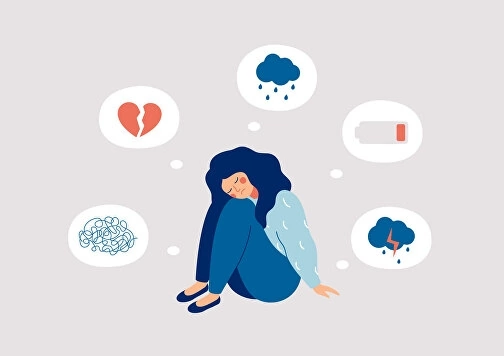 Познание своего ребенка:
Его сильные стороны 
Ресурсные стороны личности
Реакции на стрессовую ситуацию
Его потребности
Формы рискового поведения
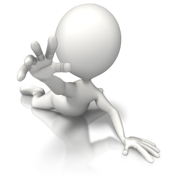 Результаты  конфиденциальны!
Анализ результатов поможет организовать индивидуальные профилактические  и коррекционные мероприятия для обеспечения психологического благополучия личности обучающихся, оказать своевременную психолого-педагогическую помощь и поддержку
Принципы построения методики
Научность
Все результаты и выводы, получаемые с помощью методики, формируются на основе научных подходов и подтверждаются статистическими методами обработки данных.
Конфиденциальность
Участникам присваивается индивидуальный код. Что делает невозможным персонификацию данных. Список кодов и фамилий храниться в образовательной организации.
Добровольность
Для детей достигших 15лет, тестирование проводится при наличии информированных согласий в письменной форме об участии в нём. Для не достигших возраста 15 лет, требуется информированное согласие одного из родителей или законного представителя.
Принципы построения методики
Принцип достоверности
В методике используется механизм коррекции ответов, демонстрирующих повышенную социальную желательность, что позволяет уточнить результаты обучающихся. 
Принцип развития
По итогам использования методики в образовательных организациях субъектов РФ не исключается уточнения и изменения в перечне исследуемых показателей и алгоритмах обработки результатов.
Принцип единообразия проведения
С целью поучения достоверных сопоставимых результатов процедура методики должна соответствовать единому стандарту проведения
Как проходит тестирование?
Оно проходит каждый год во всех образовательных организациях для детей от 13 лет. 
	Ребёнок заполняет опросник, который включает 130 вопросов для учащихся 7-9х классов школы и 170 вопросов для учащихся 10-11х классов школы и студентов средних профессиональных организаций.
	С помощью методов математической обработки и анализа формируется его профиль. Он показывает, насколько у ребенка выражены факторы риска и факторы защиты, каково их соотношение.
Факторы риска
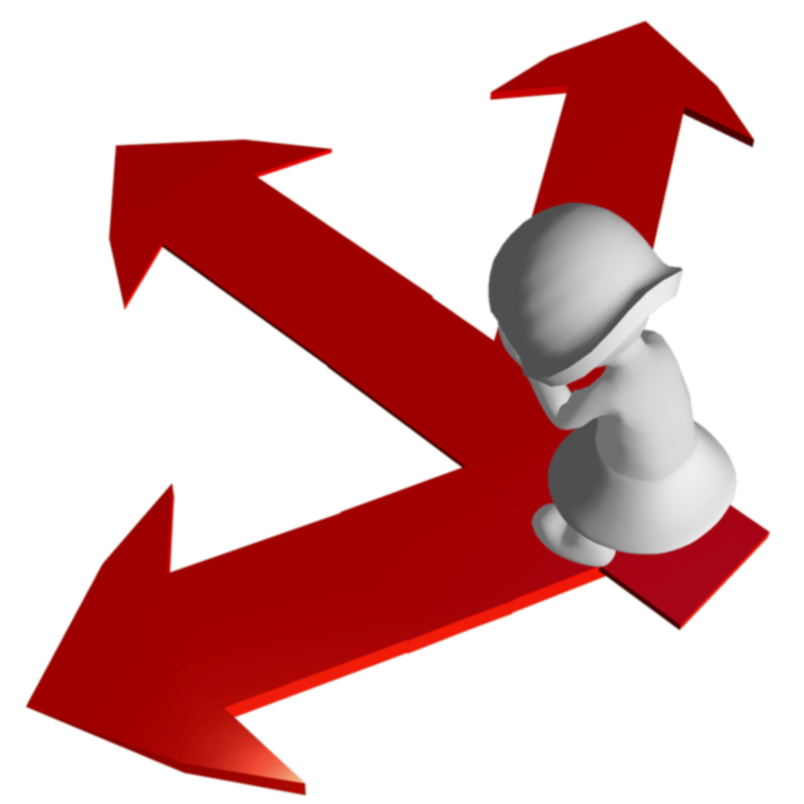 Плохая приспосабливаемость, зависимость 
Потребность во внимании группы 
Импульсивность
Принятие асоциальных установок
Стремление к риску (опасности)
Тревожность
Фрустрированность (острое переживание неудачи, представление, что ситуация неразрешима) 
Склонность к делинквентности (правонарушениям)
Факторы защиты
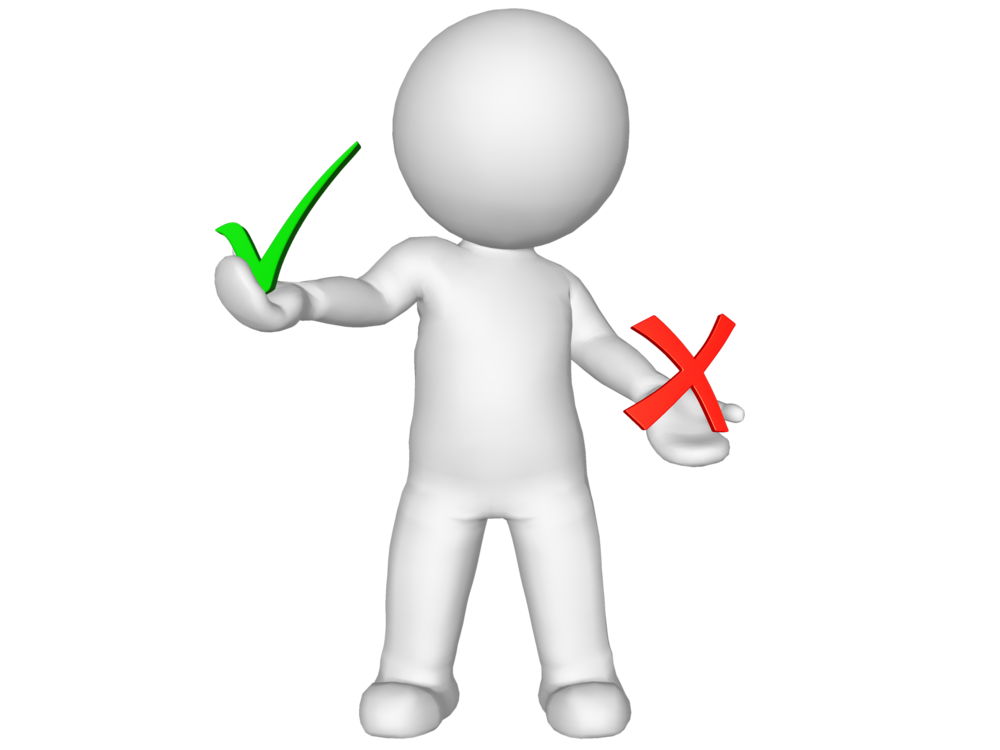 Принятие родителями 
Принятие одноклассниками
Социальная активность
Самоконтроль поведения
Самоэффективность 
Адаптированность к нормам
Фрустрационная устойчивость 
Дружелюбие, открытость
Работа с детьми из «группы риска»
На данный момент все специалисты психологической службы в образовании Ярославской области обучены работать с подростками по результатам социально-психологического тестирования. Детям, попавшим в «группу риска», будет в конфиденциальной обстановке предложена психологическая помощь. Это не является обязательным, от неё можно отказаться, однако мы крайне рекомендуем воспользоваться ею, или, по меньшей мере, уделить более пристальное внимание состоянию своего ребёнка.
Ваше спокойствие - благополучие ребёнка.
Социально-психологическое тестирование – это, в первую очередь, дополнительный инструмент познания своего ребёнка. 	Это возможность своевременно выявить и среагировать на, иногда ещё не видимые глазу и не осознанные самим ребёнком и родителями, формы рискового поведения – а самое главное, вовремя ему помочь.
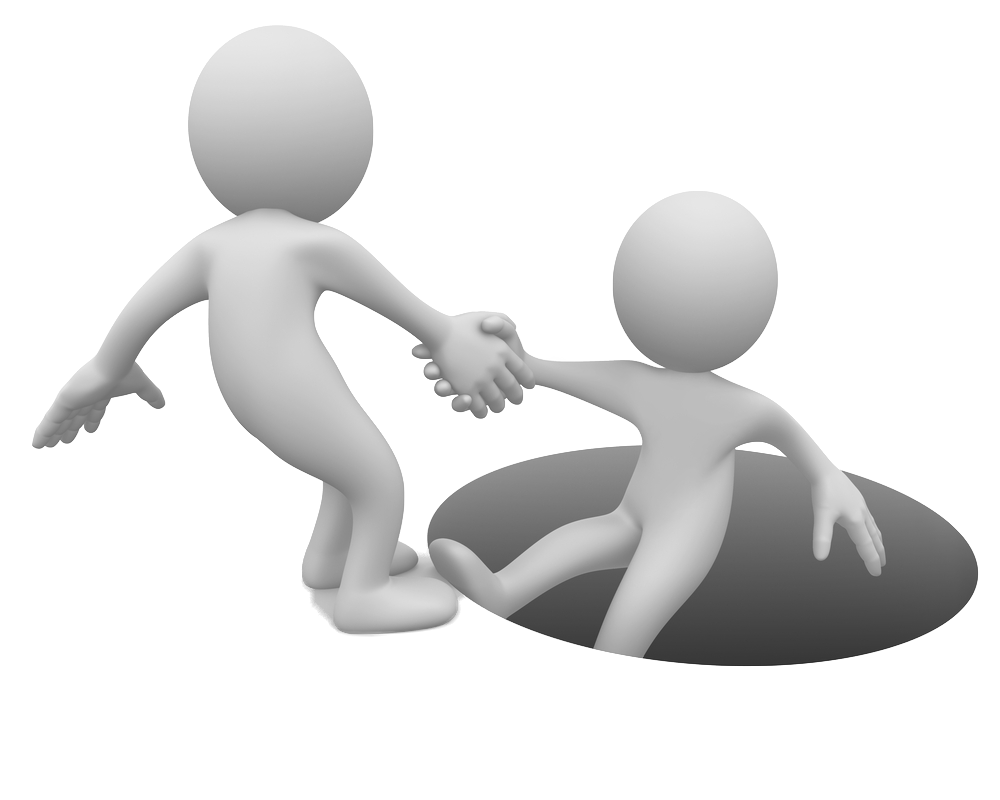 Спасибо за внимание.Берегите своих детей
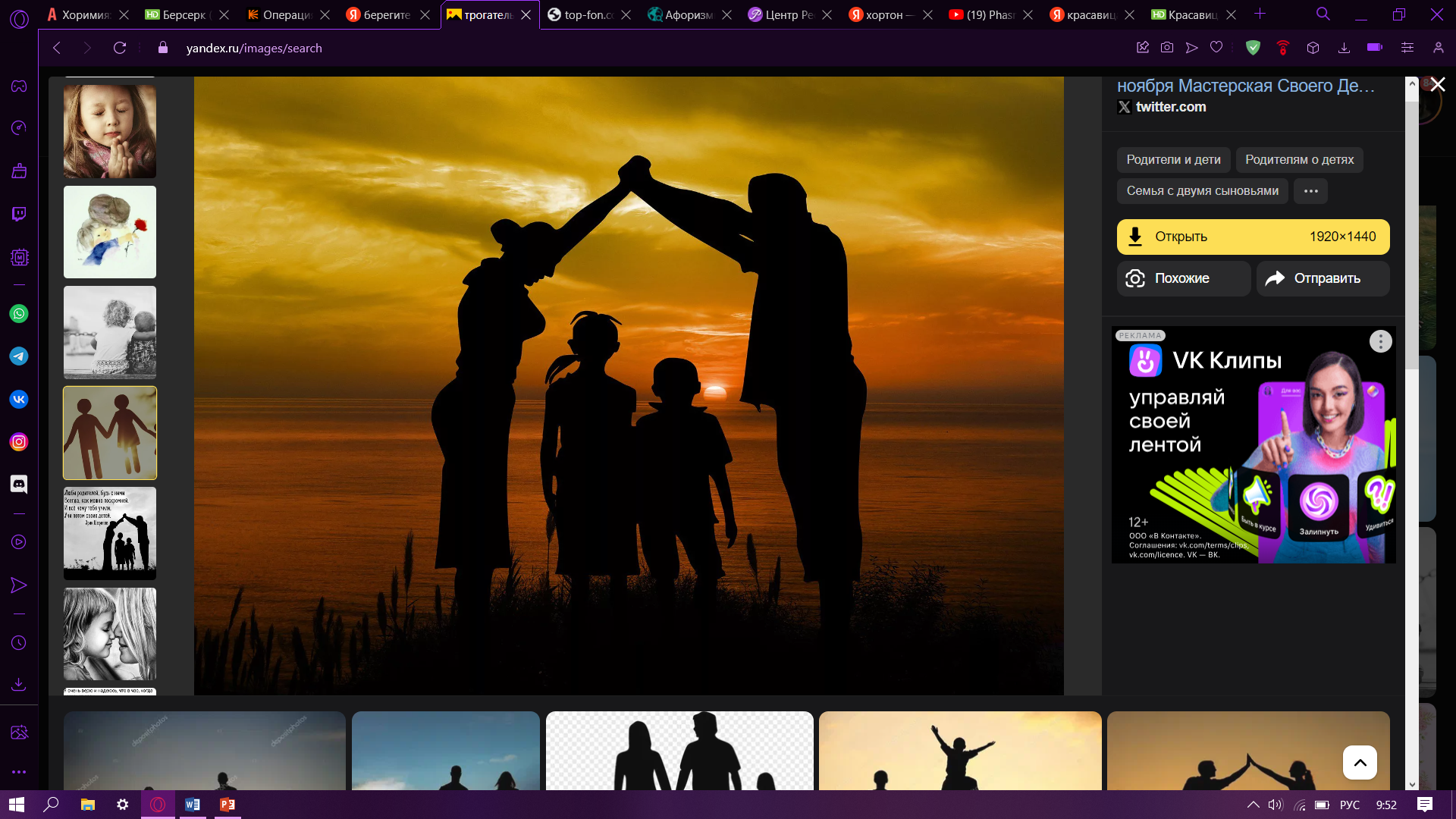